DRAFT 2023 Mathematics Standards of Learning
1
Objective and Agenda
The Draft 2023 Mathematics Standards of Learning (SOL) will be presented to the Board of Education for a first review. Updated standards documents along with detailed documents that provide a summary of the proposed changes to the 2016 Mathematics Standards of Learning will be presented.
Overview and Organization of Mathematics Standards of Learning 
2023 Mathematics Standards of Learning Revision Timeline
Mathematics SOL Revision Stakeholder Input and Feedback 
Draft 2023 Mathematics SOL Document
Support for Implementation of the 2023 Mathematics SOL 
Discussion and Preliminary Feedback
Virginia Department of Education, 2023
2
[Speaker Notes: *Updated]
Best in Class – Mathematics SOL
Through the engagement of a broad array of stakeholders, valuable input and feedback informed a revised set of standards that represent the best in class for all students in the Commonwealth.
Revisions to the standards will raise academic expectations for students and schools and provide clear and  vertically coherent set of expectations to educators and families. 
Instruction based on rigorous academic content standards will ensure that every student has access to educational experiences that prepare them for their postsecondary opportunities.
Clear and coherent academic standards allow for common expectations of proficiency for students, families, school staff, and assessment designers.
Virginia Department of Education, 2023
3
[Speaker Notes: *Updated]
Standards of Quality
Standards of Quality, Section 22.1-253.13:1-B. .. 

“The Board of Education shall establish a regular schedule, in a manner it deems appropriate, for the review, and revision as may be necessary of the Standards of Learning in all subject areas. Such review of each subject area shall occur at least once every seven years. Nothing in this section shall be construed to prohibit the Board from conducting such review and revision on a more frequent basis.”
Virginia Department of Education, 2023
4
Overview and Organization of Mathematics Standards of Learning
5
K-12 Mathematics Courses in Virginia
Mathematics Standards of Learning (SOL) - Grade Levels and Courses
Virginia Department of Education, 2023
6
2023 Mathematics Standards of Learning Revision Timeline
7
Stakeholder Input and feedback Process
In-person and virtual meeting
State mathematics conferences
Written expert feedback
Online written public feedback
In-person and virtual hearings
In-person and virtual sessions
Online written public input
February 2022 – August 2022Input on 2016 Mathematics SOL
September 2022 – March 2023
Feedback on Draft 2023 Mathematics SOL
June 2023 – September 2023 Board of Education Driven Feedback
Virginia Department of Education, 2023
[Speaker Notes: *updated]
Mathematics SOL Revision Process Timeline -2022
Virginia Department of Education, 2023
9
Mathematics SOL Revision Process Timeline -2023
Virginia Department of Education, 2023
10
[Speaker Notes: *Updated]
Mathematics Education Advisory Committee (MEAC)
Role of Committee
Analyze Stakeholder Feedback
Review Draft 2023 Mathematics SOL
Provide Recommendations

Meetings
June 2022
September 2022
December 2022
Meeting – Following Public Comment Period
Virginia Department of Education, 2023
11
MEAC Members
Virginia Department of Education, 2023
[Speaker Notes: FPIA]
Stakeholder Input Received on 2016 Standards
Virginia Department of Education, 2023
[Speaker Notes: *updated]
2016 Mathematics SOL Stakeholder Input
Virginia Department of Education, 2023
[Speaker Notes: *updated]
Summary of Stakeholder Comments
Make no changes to the Mathematics SOL
Increase the rigor of the content, particularly at the elementary level
Greater focus on recall of basic facts in elementary grades 
Reduce the number of standards/Go deeper, not wider
Embed the Mathematics Process Goals
Create connections between standards within and across grade levels/disciplines
Support the use of technology to inquire and advance thinking
Promote real-world application
Greater emphasis on data analysis 
Focus on computational fluency
Virginia Department of Education, 2023
15
Draft 2023 Mathematics SOL Stakeholder Feedback
Virginia Department of Education, 2023
[Speaker Notes: *updated]
Upcoming Stakeholder Feedback
Expert Review:
Peter Coe (HS Standards) has extensive math standards, curriculum, and assessment knowledge and is well respected in state math standards analysis. He is providing feedback on HS rigor, coherence, and clarity.
Watershed Advisors Team (Grade Band Analysis) has extensive standards and analysis experience in Louisiana and multiple states. This group is facilitating the HB 585 workgroup and connecting national experts to this standards review and assessment work. 
Draft 2023 Mathematics Standards of Learning
Written Public Comment Summer 2023
Public Hearings – in collaboration with the Board of Education
MEAC Meeting – following Public Comment Period
Virginia Department of Education, 2023
17
[Speaker Notes: *updated]
Summary of ChangesDraft 2023 Mathematics SOL
18
Increase Rigor and Depth
Rigor is being able to flexibly analyze and apply mathematics to different situations with a focus on concepts and relationships. It is not the ability to simply memorize a myriad of procedures. A rigorous approach to learning mathematics develops students’ understanding through making connections both within and across mathematics and to other areas of their lives. Rigor includes the development of problem-solving skills, conceptual understanding, procedural fluency, and essential mathematical processes and practices.

Adapted from Mathematics with Rigor, Relevance, and Responsiveness (NCTM, 2021)
Virginia Department of Education, 2023
19
2023 Mathematics Standards of Learning Revision
Virginia Department of Education, 2023
[Speaker Notes: *updated]
Learning Progression of Basic Facts
Recalling Basic Facts with Automaticity (producing answers efficiently)
Using Reasoning Strategies
(recognizing patterns and using relationships to derive unknown facts)
(Adapted from Baroody, 2006; Bay-Williams, 2021)
Developing Conceptual Understanding (skip counting, constructing meaning of numbers and operations)
The acquisition of basic facts develops in three stages. These stages should not be perceived as distinct, discreet units. All three stages are critical to subsequent retention and recall of the basic math facts as well as the development of computational fluency in general.
Virginia Department of Education, 2023
2023 Draft Mathematics Fact Development (multiplication and division)
Students continue to develop proficiency with and retention of basic facts through computation with larger whole numbers and rational numbers.
Virginia Department of Education, 2023
2023 Draft Mathematics Basic Fact Development (addition and subtraction)
Students continue to develop proficiency with and retention of basic facts through computation with larger whole numbers and rational numbers.
Virginia Department of Education, 2023
Components of Computational Fluency
Efficiency 
Selects an appropriate strategy
Solves in a reasonable amount of time
Flexibility 
Adapts strategies
Applies a strategy to a new problem
Accuracy
Completes steps accurately
Obtains correct solutions
Basic fact recall develops in tandem with computational fluency.
Computational Fluency
Virginia Department of Education, 2023
Improve Vertical Coherence (Computation of Whole Numbers Grades 1-4)
Grade 4: 
Determine the sum or difference of two whole numbers, where addends and minuends do not exceed 10,000.
Grade 3:
Determine the sum or difference of two whole numbers where addends and minuends do not exceed 1,000.
Grade 2: 
Determine the sum or difference of two whole numbers where addends or minuends do not exceed 100.
Grade 1: 
Solve addition and subtraction problems within 20, using various strategies.
Draft 2023 Mathematics SOL
Virginia Department of Education, 2023
Improve Vertical Coherence - Understanding of Fractions (Grades 2-5)
Grade 2
Describe the relationship between the number of fractional parts needed to make a whole and the size of the parts.
Grade 3
Compose and decompose fractions (proper and improper) with denominators of 2, 3, 4, 5, 6, 8 or 10 in multiple ways with models.
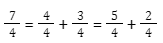 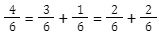 Grade 4
Estimate and determine the sum or difference of two fractions (proper and improper) and/or mixed numbers, having like denominators limited to 2, 3, 4, 5, 6, 8, 10, and 12, and simplify the resulting fraction (with and without models). Addition and subtraction with fractions may include regrouping.
Grade 5
Compare (using symbols <, >, =) and order (least to greatest and greatest to least):
a set of no more than four decimals through thousandths;
a set of no more than four proper or improper fractions, and/or mixed numbers; and
a set of no more than four decimals, fractions, and/or mixed numbers
Draft 2023 Mathematics SOL
Virginia Department of Education, 2023
Improve Vertical Coherence - Geometric Relationships in Grades 4-7
Grade 4 -  Area and Perimeter of Rectangles
Use concrete materials and pictorial models to develop a formula for the area and perimeter of a rectangle
Grade 6 -  Circumference and Area of Circles
Develop the formula for circumference using the relationship between diameter, radius and pi.
Grade 7 - Volume and Surface Area of Rectangular Prisms and Cylinders
Develop the formulas for determining the surface area of rectangular prisms and cylinders using two-dimensional diagrams or nets.
Develop the formulas for determining the volume of rectangular prisms and cylinders using concrete objects and diagrams. 
Describe how the formula V = Bh, when B is the area of the base and h is the height, can be used to determine the volume for both rectangular prisms and cylinders.
Grade 5 -  Area of Right Triangles
Investigate and develop a formula to estimate and determine the area of a right triangle
Grade 6 - Area and Perimeter of Triangles, Rectangles, and Parallelograms.
Develop the formula for determining the area of parallelograms and triangles using manipulatives (e.g., two-dimensional diagrams, grid paper, etc.).
Draft 2023 Mathematics SOL
Virginia Department of Education, 2023
Improve Vertical Coherence
(Functions - Grade 8 through Mathematical Analysis)
Algebra II: 
Recognize a functional relationship between two variables: Linear Functions; Quadratic Functions; Exponential Functions; Piecewise Defined Functions and Rational Functions
Mathematical Analysis: 
Model contextual problems using Exponential and Logarithmic functions
Grade 8: 
Key Characteristics of Linear Functions (slope; y-intercept; independent/dependent variables)
Algebra I: 
Compare and Contrast Linear Functions and Nonlinear Functions (Absolute Value, Exponential and Quadratic)
Draft 2023 Mathematics SOL
Virginia Department of Education, 2023
Greater Support for the Connection of Concepts within a Grade/Course - Congruence
Grade 2: Identify, describe, and create plane figures (including circles, triangles, squares, and rectangles) that have at least one line of symmetry and explain its relationship with congruency.

Explore a figure using a variety of tools (e.g., paper folding, geoboards, drawings, etc.) to show and justify a line of symmetry, if one exists.
Create figures with at least one line of symmetry using various concrete and pictorial representations.
Describe the two resulting figures formed by a line of symmetry as being congruent (having the same shape and size).
Draft 2023 Mathematics SOL
Virginia Department of Education, 2023
Greater Support for the Connection of Concepts - Grade 7 Proportional Reasoning
Grade 7 (Measurement and Geometry): The student will solve problems and justify relationships of similarity using proportional reasoning.
Grade 7 (Computation and Estimation): The student will solve problems, including those in context, involving proportional relationships.
Grade 7 (Patterns, Functions, and Algebra): The student will investigate and analyze proportional relationships between two quantities using verbal descriptions, tables, equations in y = mx form, and graphs, including problems in context.
Grade 7 (Measurement and Geometry): The student will apply translations, reflections, and dilations of right triangles and rectangles in the coordinate plane.
Draft 2023 Mathematics SOL
Virginia Department of Education, 2023
Additional Data Analysis to Support Post Secondary Thinking
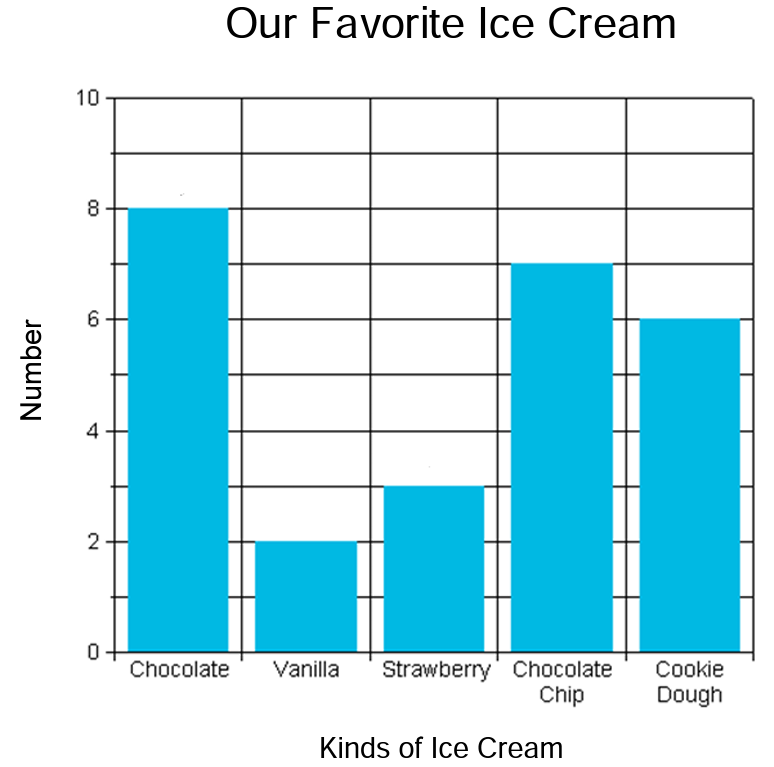 Grade 2: The student will apply the data cycle (pose questions; collect or acquire data; organize and represent data; and analyze data and communicate results) with a focus on pictographs and bar graphs.
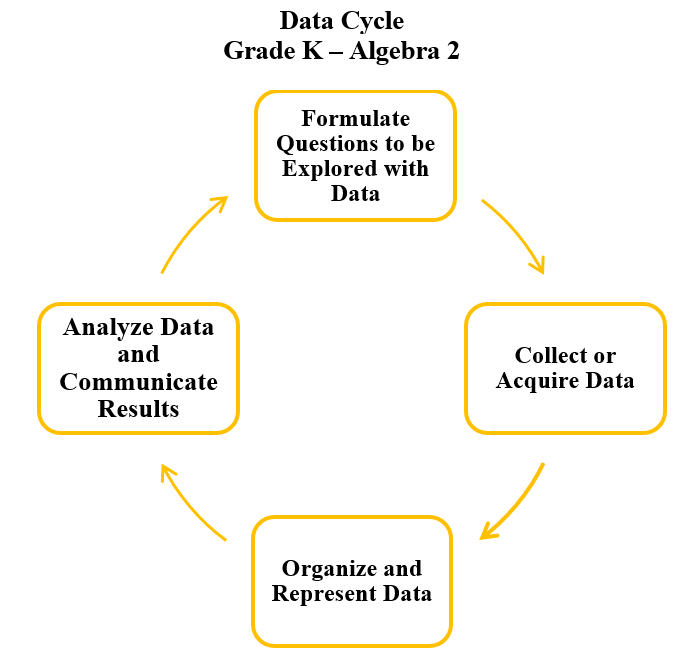 Grade 6: The student will apply the data cycle (formulate questions; collect or acquire data; organize and represent data; and analyze data and communicate results) with a focus on circle graphs.
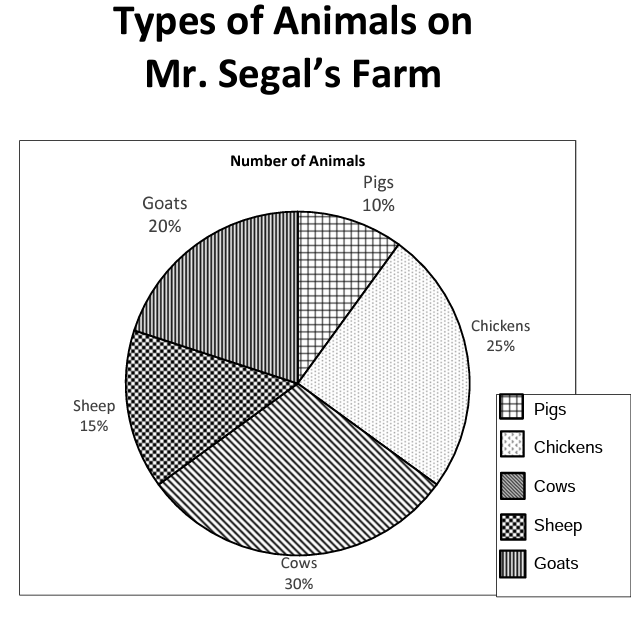 Algebra 1: The student will apply the data cycle (formulate questions; collect or acquire data; organize and represent data; and analyze data and communicate results) with a focus on representing bivariate data in scatterplots and determining the curve of best fit using linear and quadratic functions.
Speed vs. Stopping Distance
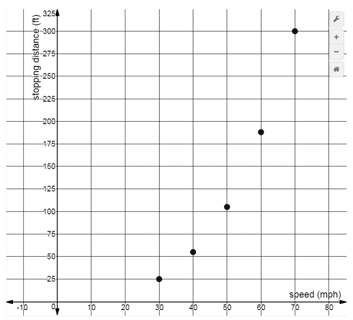 Draft 2023 Mathematics SOL
Virginia Department of Education, 2023
Embed the Mathematics Process Goals - Elementary
Grade 2: Investigate and explain the ten-to-one relationship among ones, tens, and hundreds, using models.
Grade 1: Describe and justify how shares are equal pieces or parts of the whole (e.g., halves, fourths), when given a contextual problem.
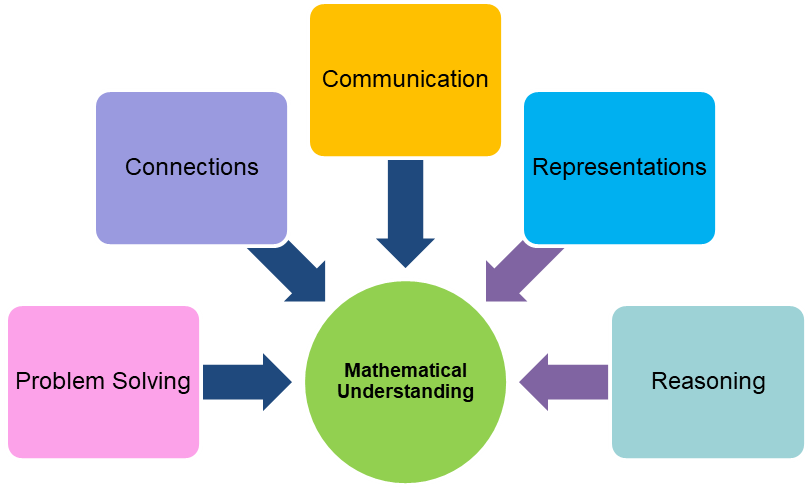 Grade 3: Apply patterns within the base 10 system to determine and communicate, orally and in written form, the place and value of each digit in a six-digit whole number (e.g., in 165,724, the 5 represents 5 thousands and its value is 5,000).
Grade 4: Estimate, represent, solve, and justify solutions to single-step and multistep problems, including those in context, using addition and subtraction with whole numbers
Draft 2023 Mathematics SOL
Virginia Department of Education, 2023
Embed the Mathematics Process Goals - Representation in Grades 6-8
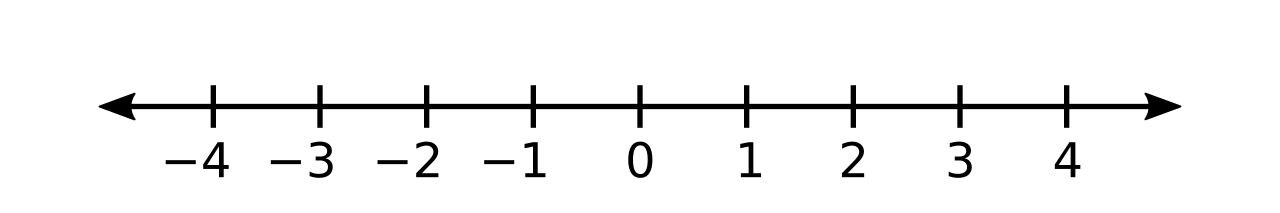 Grade 6 -  The student will estimate, represent, solve, and justify solutions to problems using operations with integers, including those in context.
Represent addition, subtraction, multiplication, and division of integers using pictorial representations or concrete manipulatives.
Grade 7 -  The student will reason and use multiple strategies to compare and order rational numbers.
Use multiple strategies (e.g., benchmarks, number line, equivalency, etc.) to compare (using symbols <, >, =) and order (a set of no more than four) rational numbers expressed as integers, fractions (proper or improper), mixed numbers, decimals, and percents. Fractions and mixed numbers may be positive or negative. Decimals may be positive or negative and are limited to the thousandths place. Ordering may be in ascending or descending order. Justify solutions orally, in writing or with a model.
Grade 8 -  The student will compare and order real numbers and determine the relationships between real numbers.
Use multiple strategies (e.g., benchmarks, number line, equivalency, etc.) to compare and order no more than five real numbers expressed as integers, fractions (proper or improper), decimals, mixed numbers, percents, numbers written in scientific notation, radicals, and π. Radicals may include both positive and negative square roots of values from 0 to 400. Ordering may be in ascending or descending order. Justify solutions orally, in writing or with a model.
Grade 6 -  The student will reason and use multiple strategies to express equivalency, compare, and order numbers written as fractions, mixed numbers, decimals, and percents.  
Use multiple strategies (e.g., benchmarks, number line, equivalency, etc.) to compare and order no more than four positive rational numbers expressed as fractions (proper or improper), mixed numbers, decimals, and percents (decimals through thousandths, fractions with denominators of 12 or less or factors of 100) with and without models. Justify solutions orally, in writing or with a model. Ordering may be in ascending or descending order.
Draft 2023 Mathematics SOL
Virginia Department of Education, 2023
Embed the Mathematics Process Goals - Secondary
Trigonometry: Apply trigonometric functions and their graphs to model periodic phenomena.
Geometry: Verify properties of similar figures and apply them to solve problems.
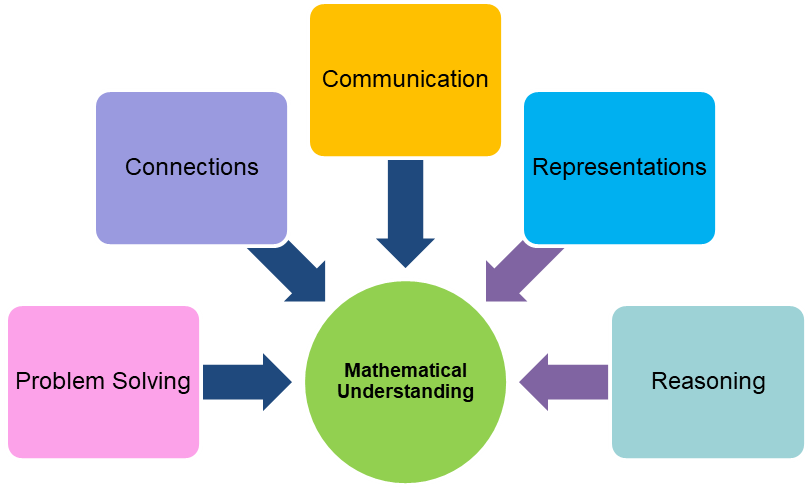 Probability and Statistics: 
Describe the shape, center, and spread of the sampling distribution of a proportion within the context of the problem.
Algebra, Functions, and Data Analysis (AFDA): Communicate the description of an experiment and/or observational study, the resulting data, analysis, and validity of the conclusions.
Draft 2023 Mathematics SOL
34
Virginia Department of Education, 2023
Draft 2023 Mathematics SOL Documents
35
2023 Draft Mathematics 
Standards of Learning Documents
Virginia Department of Education, 2023
36
[Speaker Notes: *Updated]
Comparison of structure between 2016 Standards & 2023 Draft Standards
37
Virginia Department of Education, 2023
[Speaker Notes: *updated]
Comparison of structure between 2016 Standards & 2023 Draft Standards
Virginia Department of Education, 2023
38
[Speaker Notes: *Updated]
Sample Grade 7 Standards of Learning Document
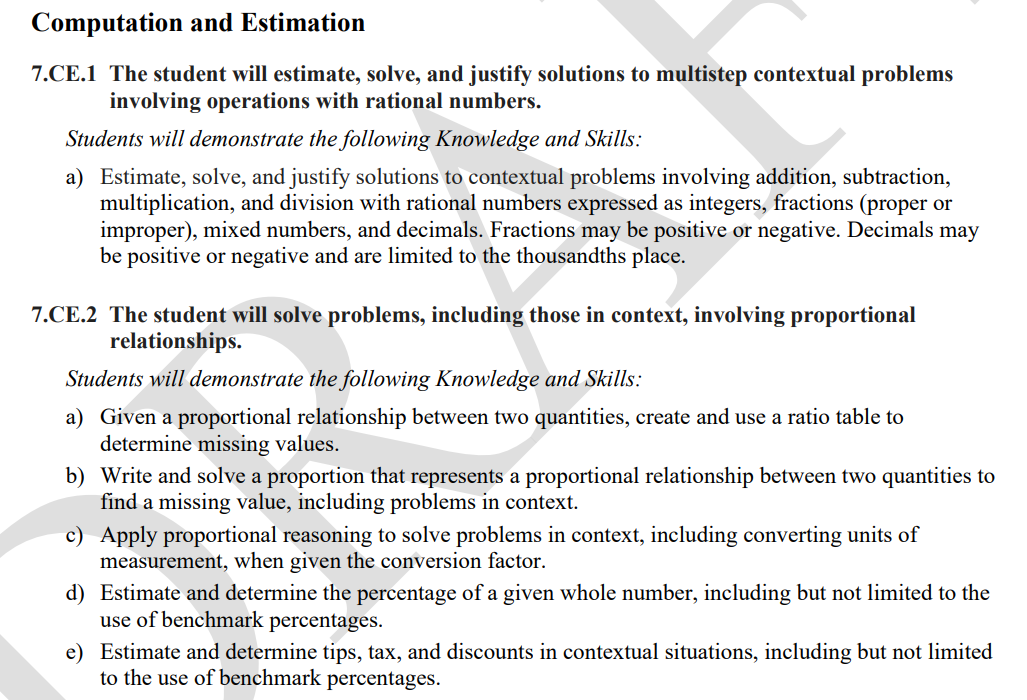 Virginia Department of Education, 2023
Sample Grade 7 Summary Document (1 of 4)
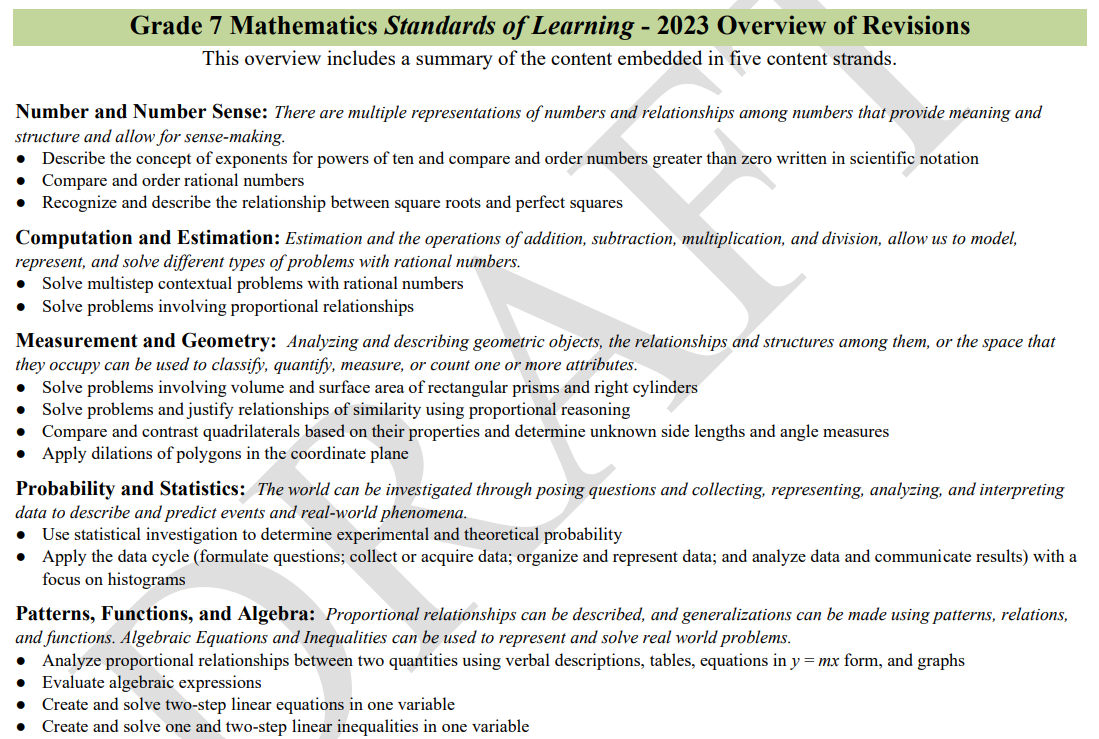 Virginia Department of Education, 2023
Sample Grade 7 Summary Document (2 of 4)
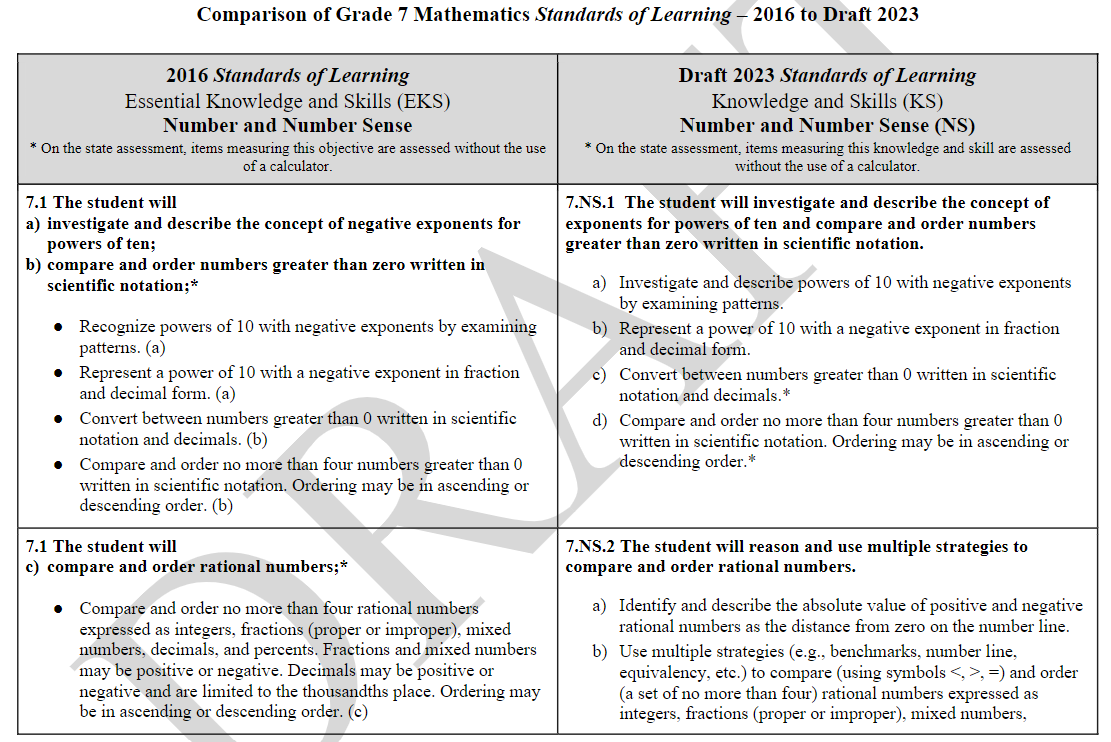 Virginia Department of Education, 2023
Sample Grade 7 Summary Document (3 of 4)
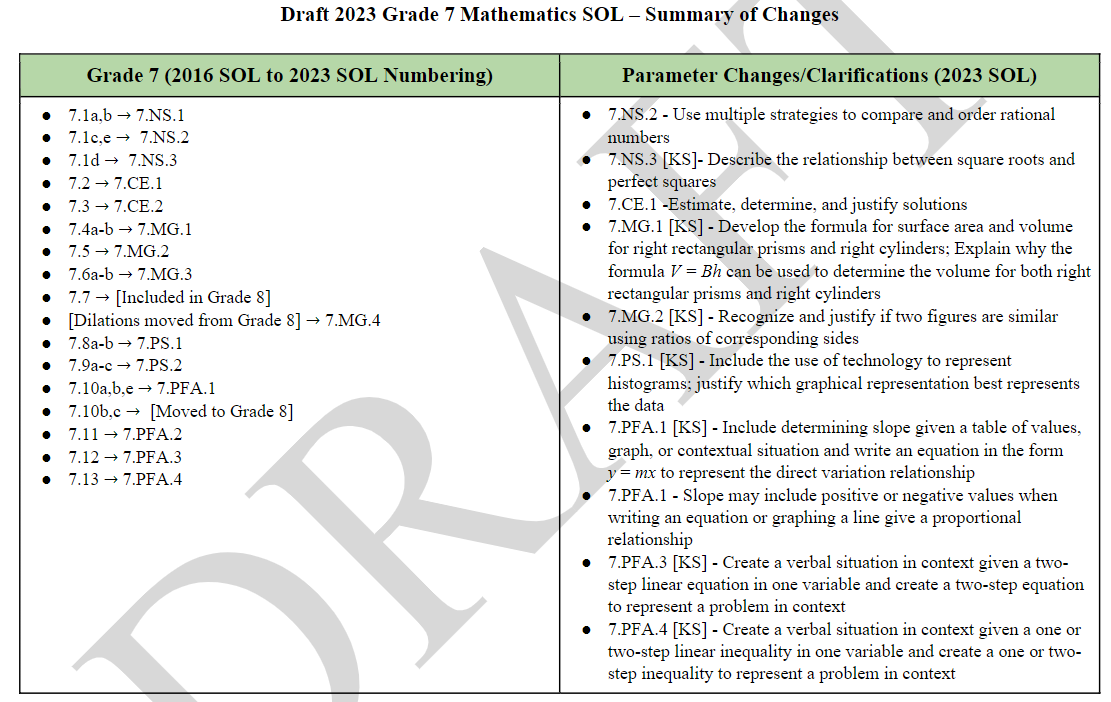 Virginia Department of Education, 2023
Sample Grade 7 Summary Document (4 of 4)
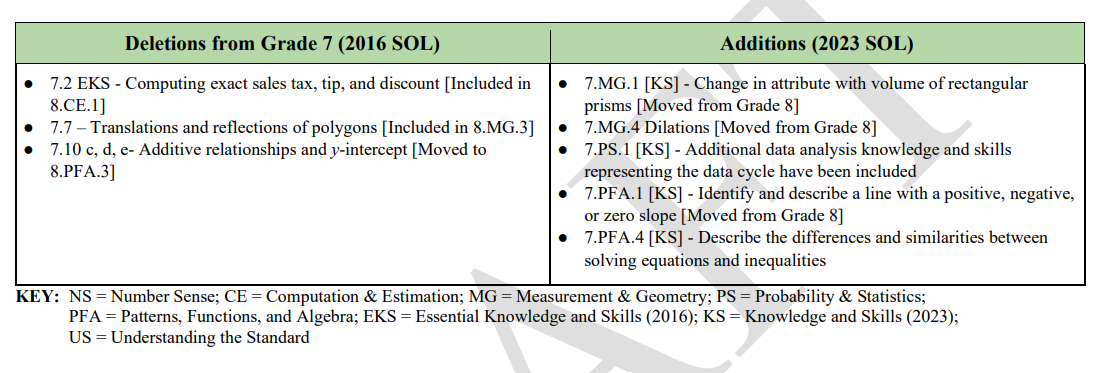 Virginia Department of Education, 2023
Primary References to Support Revision Process
National Assessment of Educational Progress (NAEP) Mathematics Framework (2026) 
Mathematics Standards from Key Leader States
Texas Essential Knowledge and Skills (TEKS) - Mathematics (2012)
Massachusetts Mathematics Curriculum Framework (2017)
Florida’s Benchmarks for Excellent Student Thinking (B.E.S.T.) Standards for Mathematics (2020)
Minnesota K-12 Academic Standards in Mathematics (draft 2022)
New Jersey Student Learning Standards - Mathematics (2016)
Pre-K–12 Guidelines for Assessment and Instruction in Statistics Education II (GAISE II, 2020)
Mathematics College and Career Readiness Standards (ACT, 2022) 
SAT Suite of Assessments - Mathematics Test Details (2016)
Trends in International Mathematics and Science Study (TIMSS, 2022)
Programme for International Student Assessment (PISA, 2022 Draft) 
Fordham Institute Report: The State of State Standards Post-Common Core (2018)
Assessment and Instruction in Statistics Education (GAISE) Report (2020)
Virginia Department of Education, 2023
44
[Speaker Notes: Add Fordham Institute]
What does this mean for Mathematics Assessment?
45
Mathematics Assessment in Virginia Public Schools
Kindergarten – Virginia Kindergarten Readiness Program (VKRP) Early Mathematics Assessment System (EMAS)
Grades 3-8 – Mathematics Standards of Learning Assessments                     (Computer Adaptive Tests)
Grades 3-8 – Virginia Growth Assessments (Computer Adaptive Tests)
High School – Mathematics Standards of Learning End-of-Course Assessments (Form Tests)
Algebra I
Geometry
Algebra II
Virginia Department of Education, 2023
46
Mathematics Assessment
Clarity in standards provides well-defined instructional expectations for students and educators as well as parents.
Clarity in standards with depth of expectations (e.g., apply and justify) allow for clear mastery expectations for teachers and assessment designers.
Depth of standards allows for clear-cut definitions through year assessment (entry, mid, and full mastery).
Depth of standards strengthens ability to provide gifted opportunities post mastery.
Next Steps
48
Next Steps Mathematics SOL Revisions
Virginia Department of Education, 2023
49
[Speaker Notes: *updated]
Next Steps - Implementation of the 2023 Mathematics SOL – Professional Learning
Emphasis of Professional Learning
Increase Rigor and Depth
Vertical Coherence of Content
Additional Data Analysis
Connection of Concepts within a Grade/Course
Mathematics Process Goals (Problem Solving, Connections, Communication, Representations, and Reasoning)
Professional Learning Delivery Models:
In-person VDOE Professional Learning Institutes – four to five regional one-day sessions (200 educators at each)
Synchronous Instructional Webinars – revision overviews and content supports
Asynchronous Instructional Video Bytes – 3-to-5-minute content or pedagogy videos
Asynchronous Summary of Changes Presentations
VDOE Office Hours
Virginia Department of Education, 2023
50
Next Steps - Implementation of the 2023 Mathematics SOL – Instructional Resources
Standards of Learning Packaged Documents
Crosswalk from 2016 to 2023 Documents
Dynamic Instructional Guides
Parent Portal Resources
Gifted Math Opportunities
Desmos Mathematics Activities
Rich Mathematical Tasks
K-12 Intervention Resources
Virginia Department of Education, 2023
51
Discussion and Feedback
52
Questions
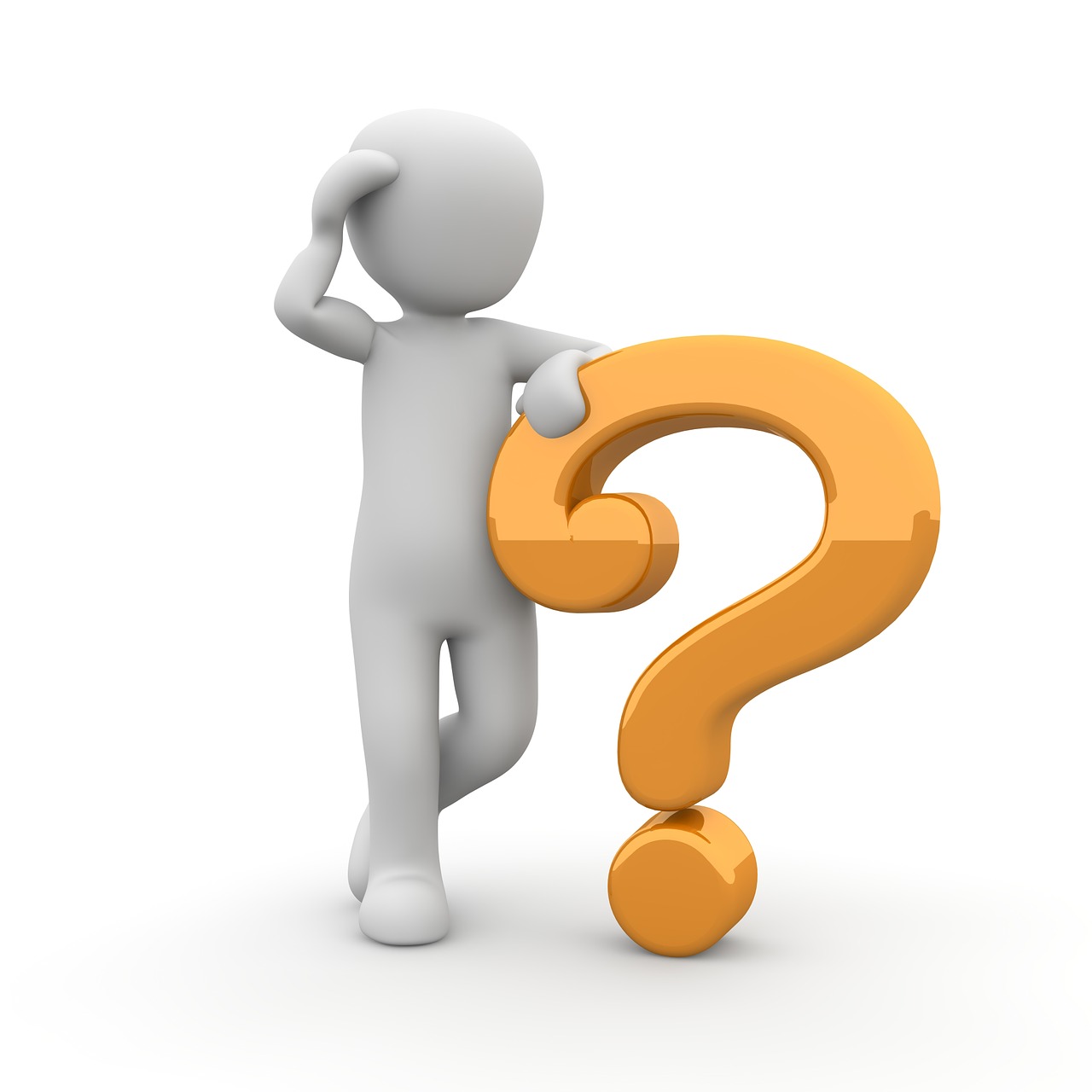 Virginia Department of Education, 2023
53